Knowledge management in an age of disruption
David Pender
For every great problem
there is a simple solution –
and it’s wrong.
Oscar Wilde
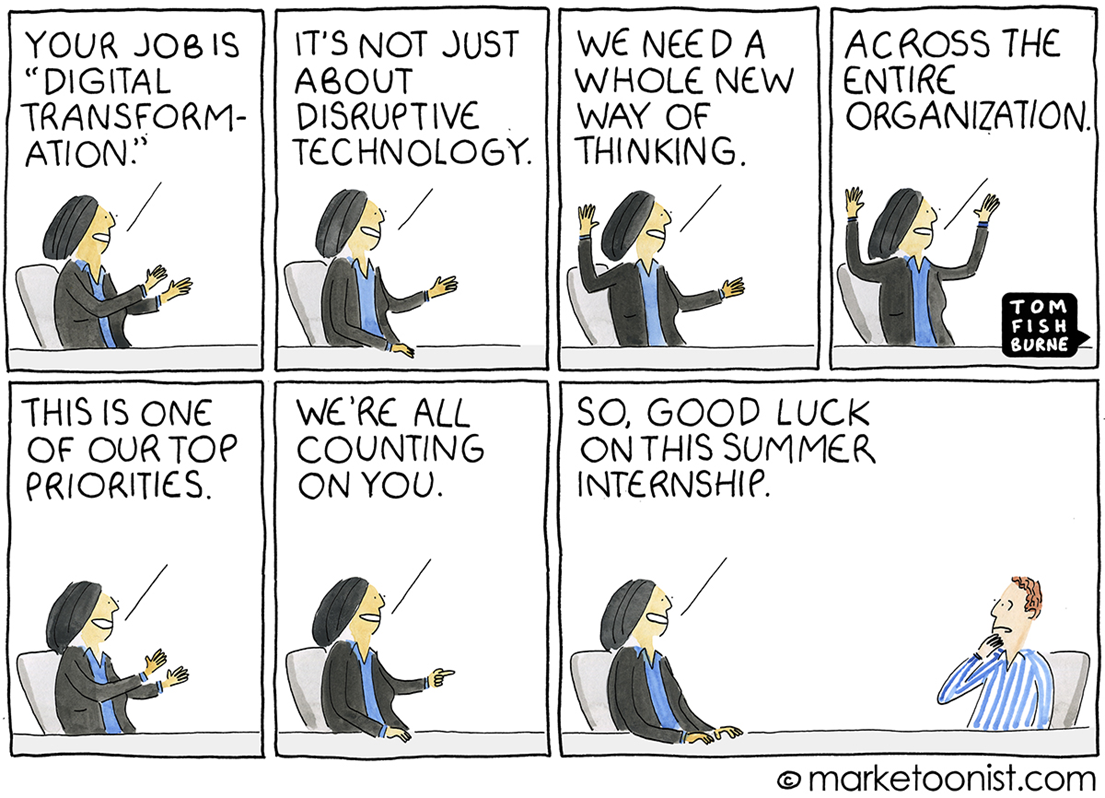 Knowledge management in an age of disruption
Agenda
For context, a very brief look at Industry 4.0
Defining the problem
A knowledge management approach to solution
Together or alone?
Industry 4.0
A very brief look
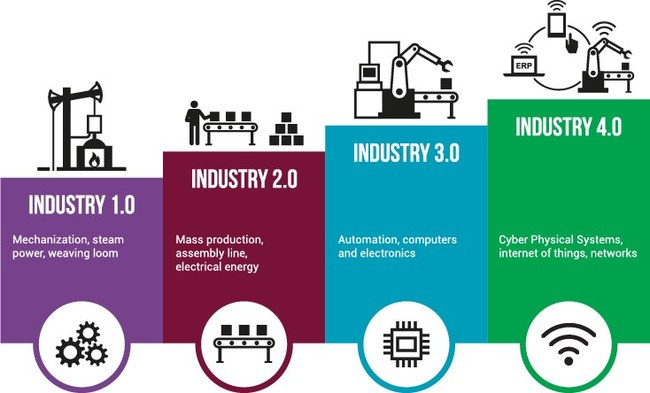 Industry 4.0
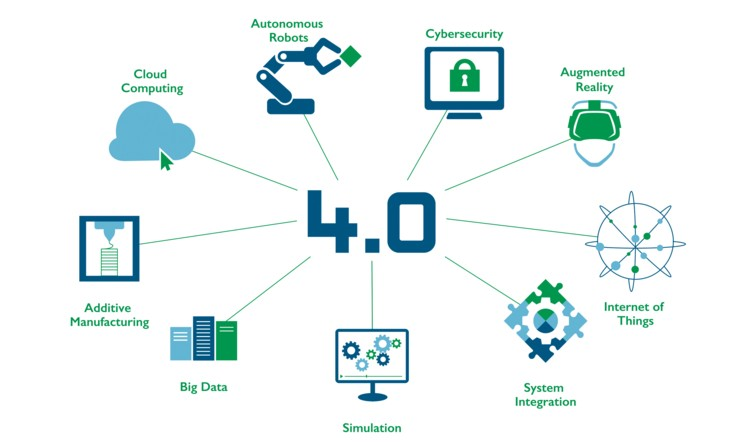 The problem
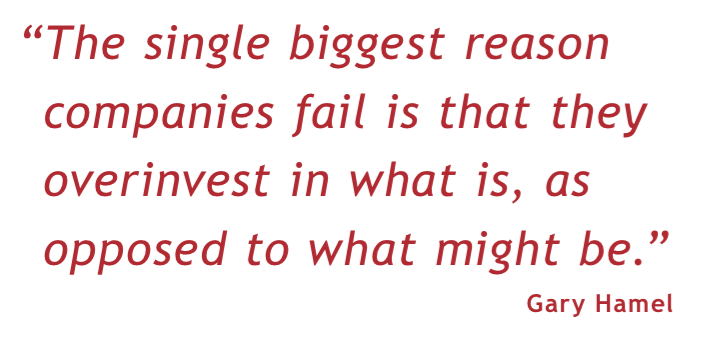 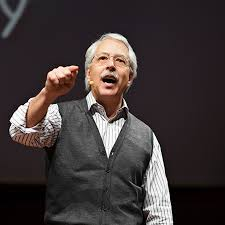 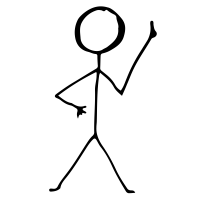 Mental Models
Present
Past
Future
The real issue(s)
Lack of clarity
- uncertainty
Technology
changes
Unlearning & 
learning
Time
horizons
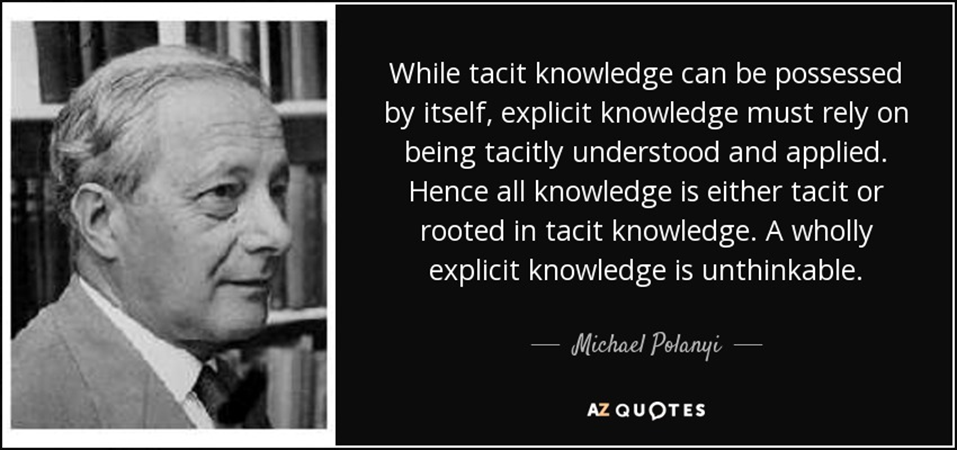 The real issue(s)
Unlearning & inertia
Discard old ‘routines’

Difficulties when ‘routine’ is 
socially or culturally embedded

Organisational v individual
unlearning
Inertia

The inability for organisations to
change as rapidly as their
environment

Past learning embedded

‘Poison’ to new ideas
The time issue
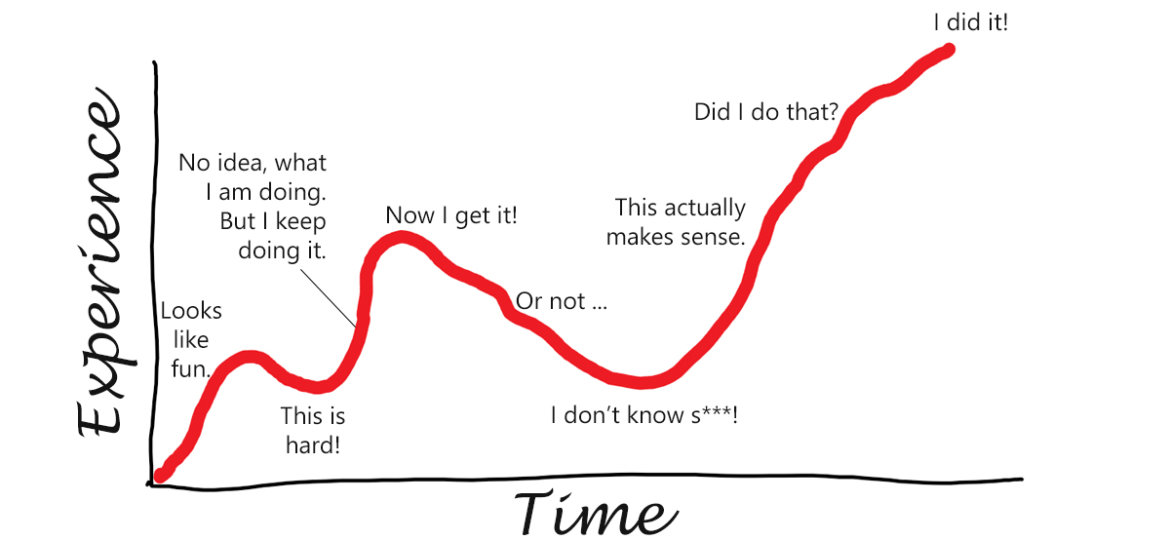 The ‘delay’ problem
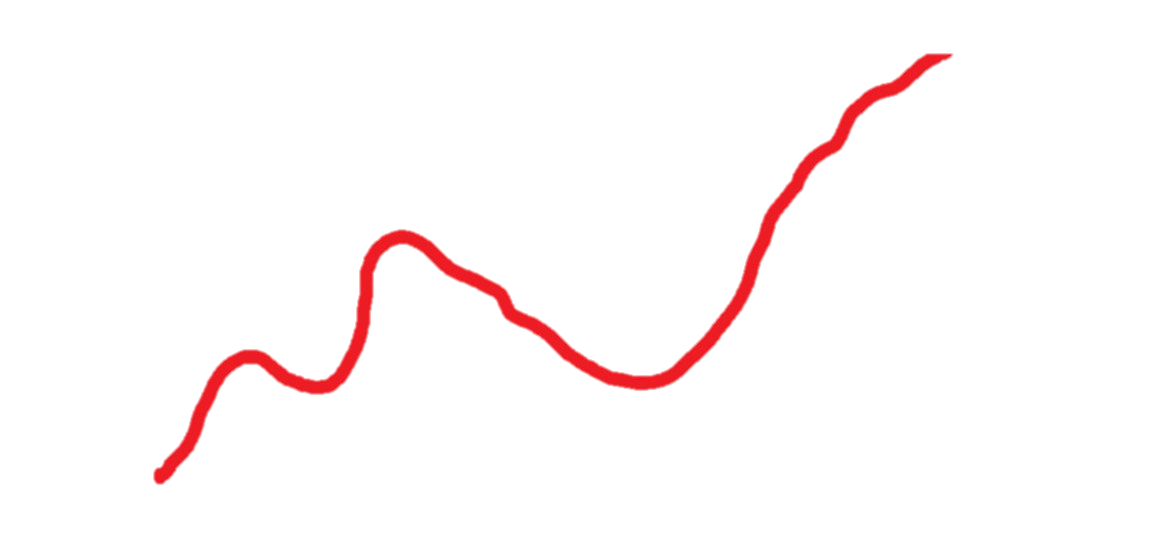 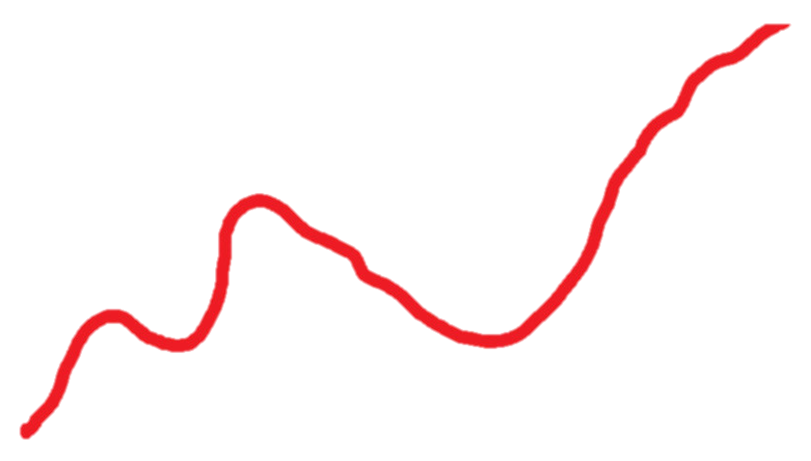 Knowledge
Competitive
problem
Market
needs
Keeping up
Time
Start late
A knowledge management approach to solution
In knowledge terms …
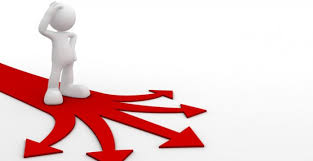 Future
Scenarios
A
B
What your company MUST DO
What your company MUST KNOW
C
E
D
Strategy gap
Strategy K gap
What your company CAN DO
What your company KNOWS
Now
Embedding the ‘smarts’
Cannot be ‘outsourced’
Active
Guided experiences
Practice
Simulation
Observation
Problem solving
Experimentation

Socratic methods
Stories
Classrooms
Presentations
Self
Others
Passive
How?
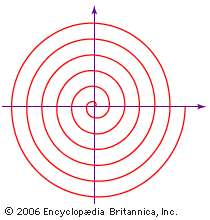 Knowing ‘across’
Socialise
Externalise
Combine
Internalise
Knowing ‘in’
Knowing ‘forward’
An example to stimulate thinking
Think about humans and AI …
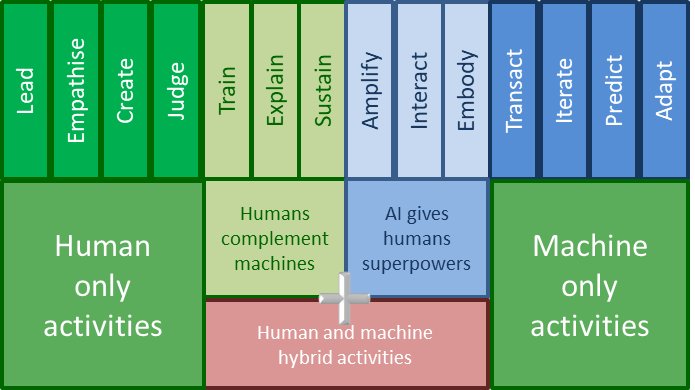 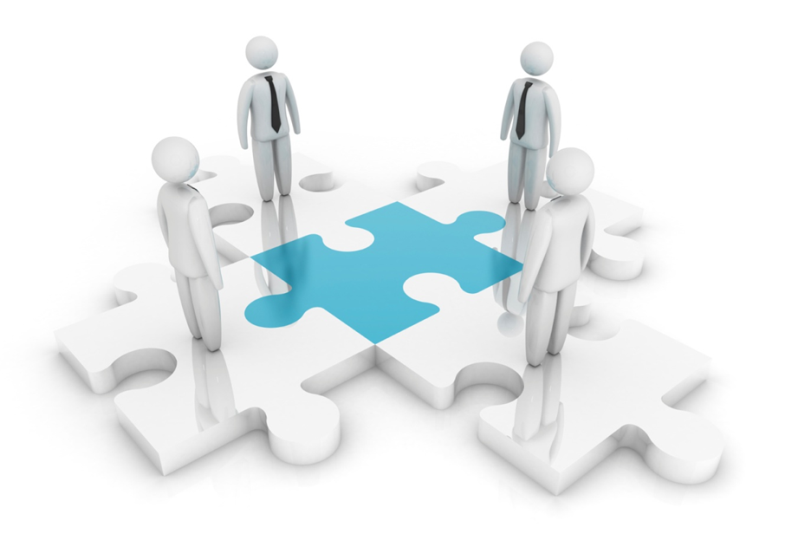 Alone or community?
Communities
Results
Competence, 
capability & capacity
Experiments
Shared
Learning
Process
Peer
Assist
Rigorous process
minimises
knowledge
acquisition risk
Communities of
interest
Learn from outside
Data, information, knowledge & wisdom
Wisdom
Joining
of wholes
People and processes
are the bridge creating
knowledge from
information
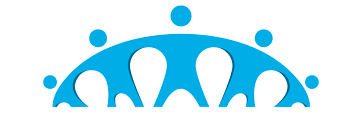 Knowledge
Formation of
a whole
Future
Novelty
Information
Context
Connection
of parts
Data
Past
Gathering
of parts
Experience
Understanding
Researching
Absorbing
Doing
Interacting
Reflecting
At each iteration …
What has to be TRUE for my
assumptions
to hold?
Examine & reflect
Two starting points
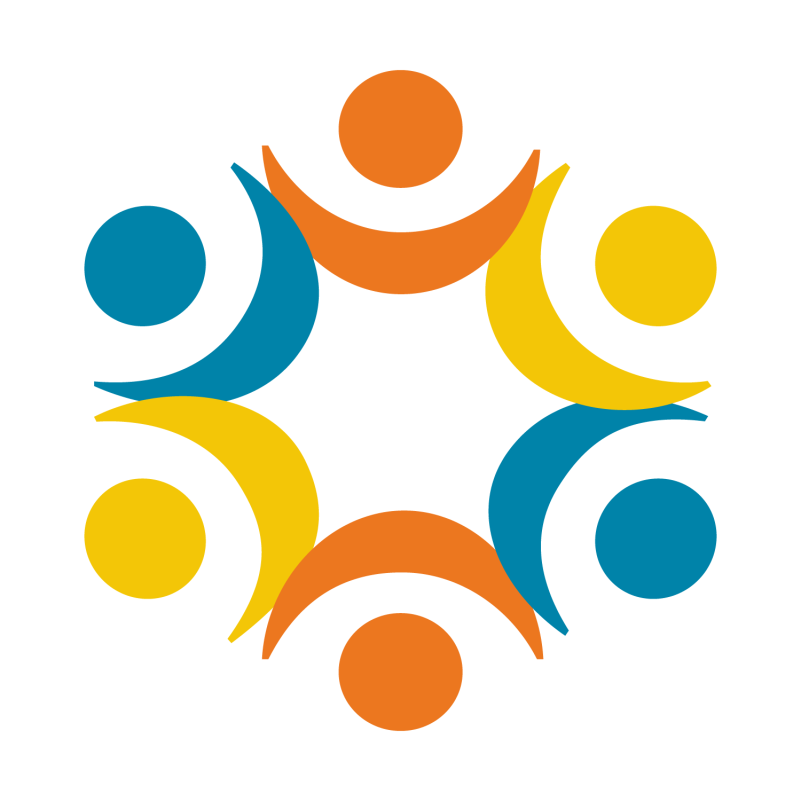 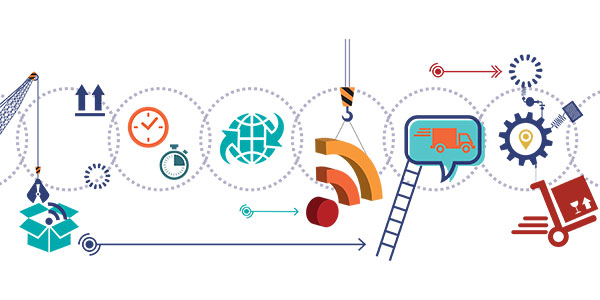 Knowledge management in an age of disruption
Agenda
For context, a very brief look at Industry 4.0
Defining the problem
A knowledge management approach to solution
Together or alone?
Concluding thought
Questions